ПРОБЛЕМА ТЕОДИЦЕЇ
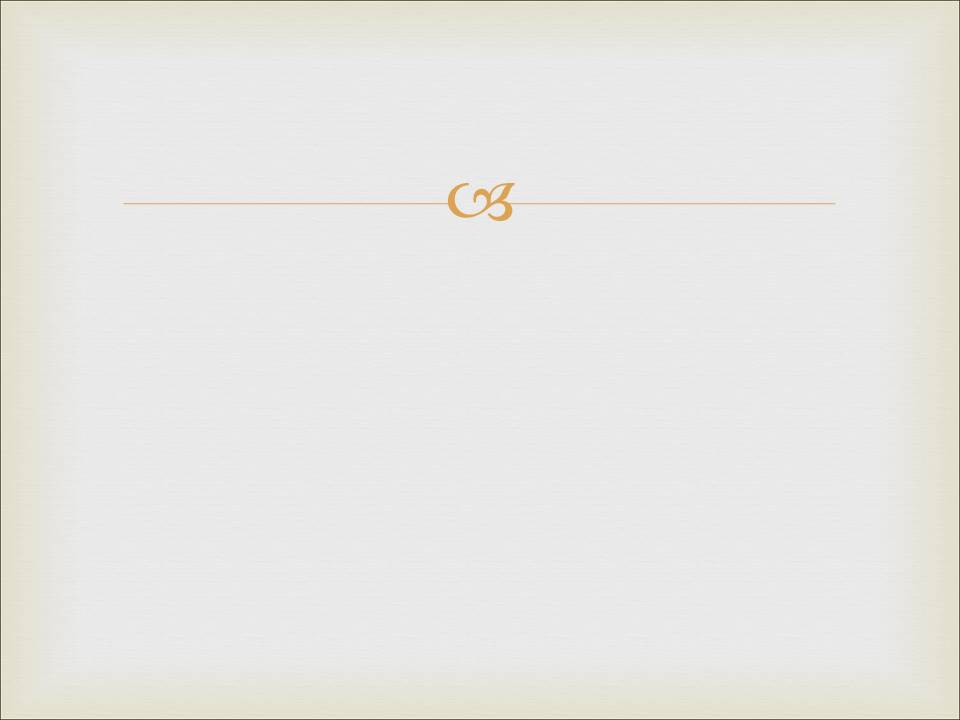 Чому Бог допускає муку і біль? Суть проблеми теодицеї (дослівно: Бог - справедливість, тобто проблема "виправдання Бога") полягає саме в наступному: як поєднати наявність у світі зла з християнським уявленням про те, що світ створений і ним керує Всемогутній і Всевеличний Бог.
Унікальна значимість проблеми зла:
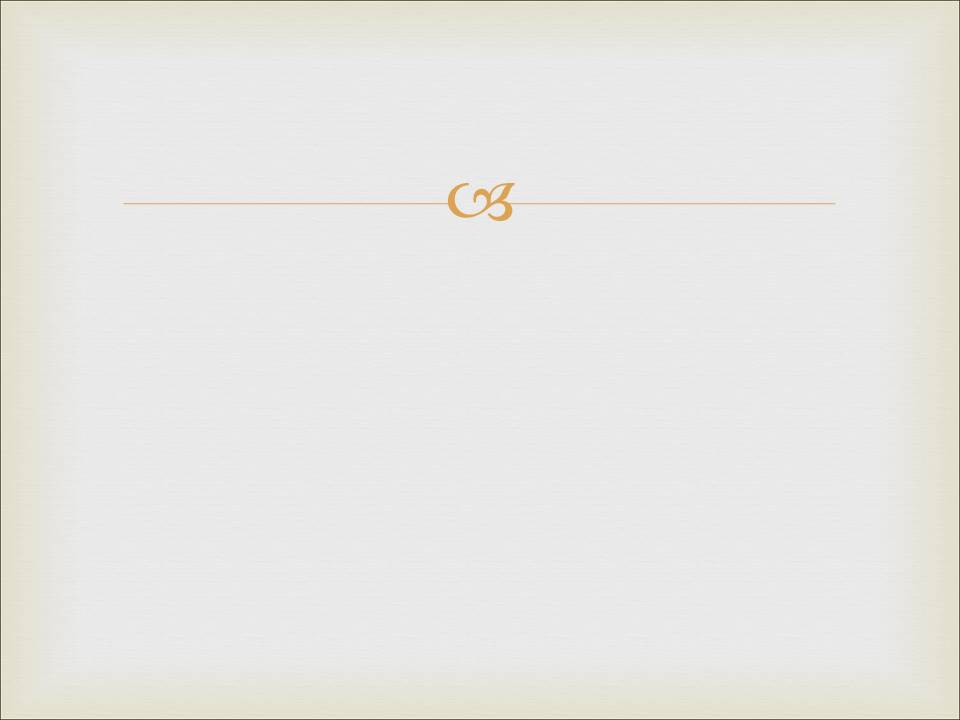 Це аргумент №1 теїзму проти віри в існування Бога Біблії.
Універсальність зла та страждання (кожна без винятку людина стикається зі злом та стражданням)
Реальність та глибоке проникнення у життя.
Зло можна поділити на кілька категорій:
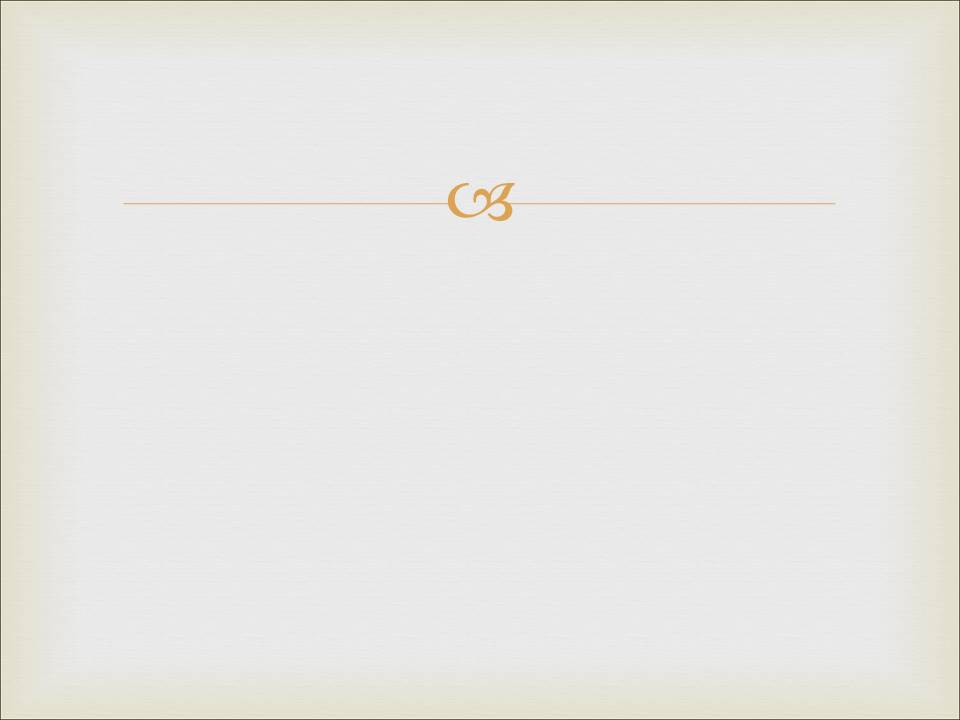 Природне зло – посухи, повені, землетруси.
Зло можна поділити на кілька категорій:
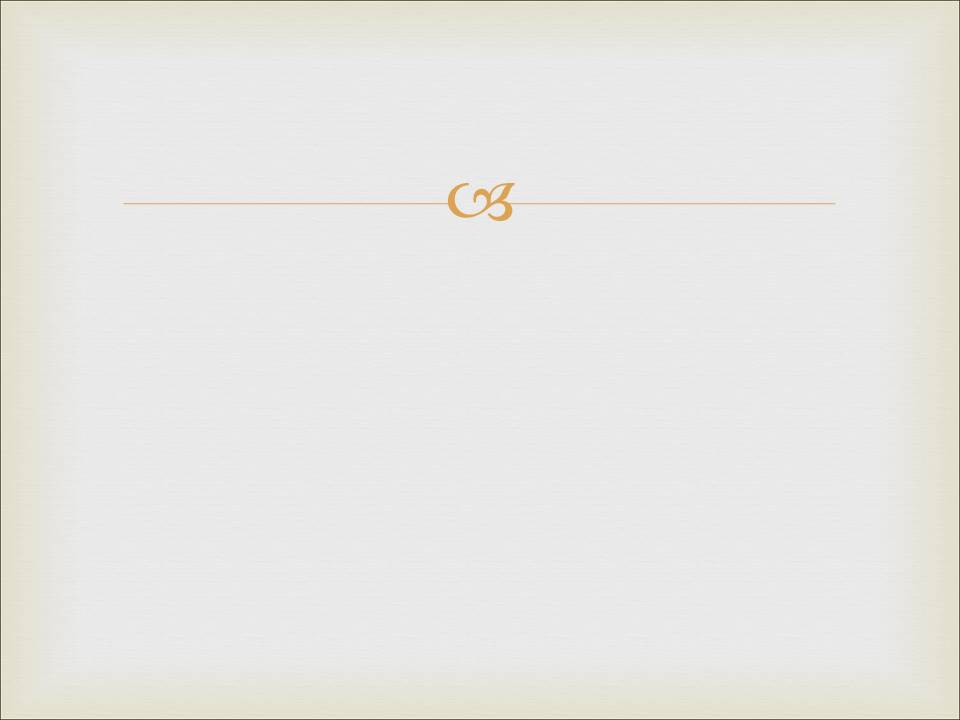 Природне зло – посухи, повені, землетруси.
Фізичне зло – хвороби, біль, смерть.
Зло можна поділити на кілька категорій:
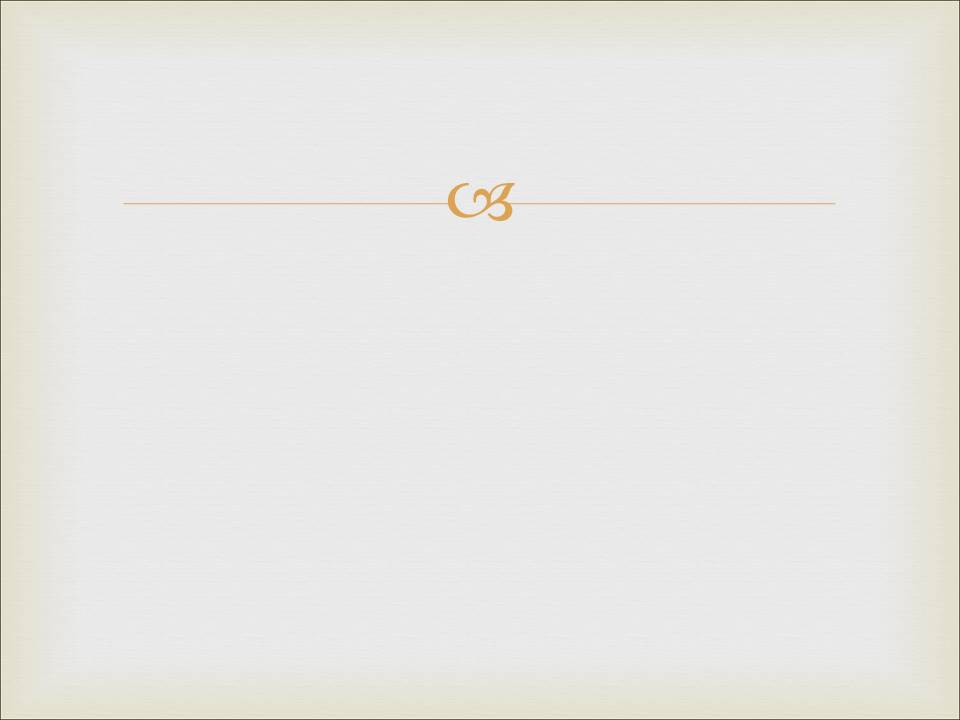 Природне зло – посухи, повені, землетруси.
Фізичне зло – хвороби, біль, смерть.
Моральне зло – зради,невірність, гріх.
Логічна формулювання теодицеї
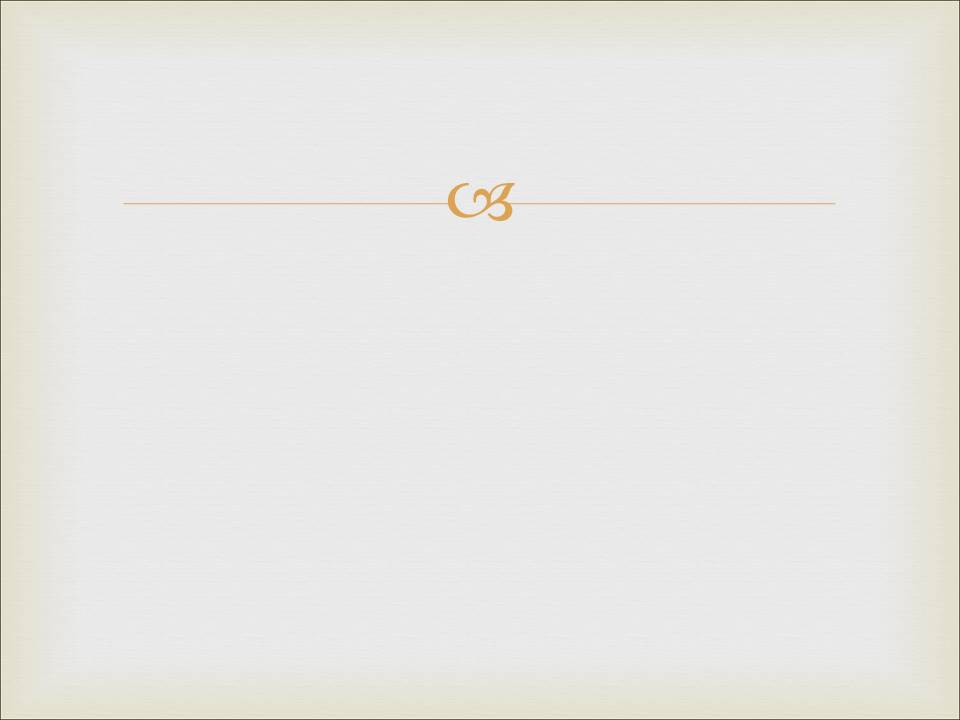 На перший погляд, існує внутрішня логічна суперечність про спільне прийняття наступних чотирьох передумов:
Бог існує
Логічна формулювання теодицеї
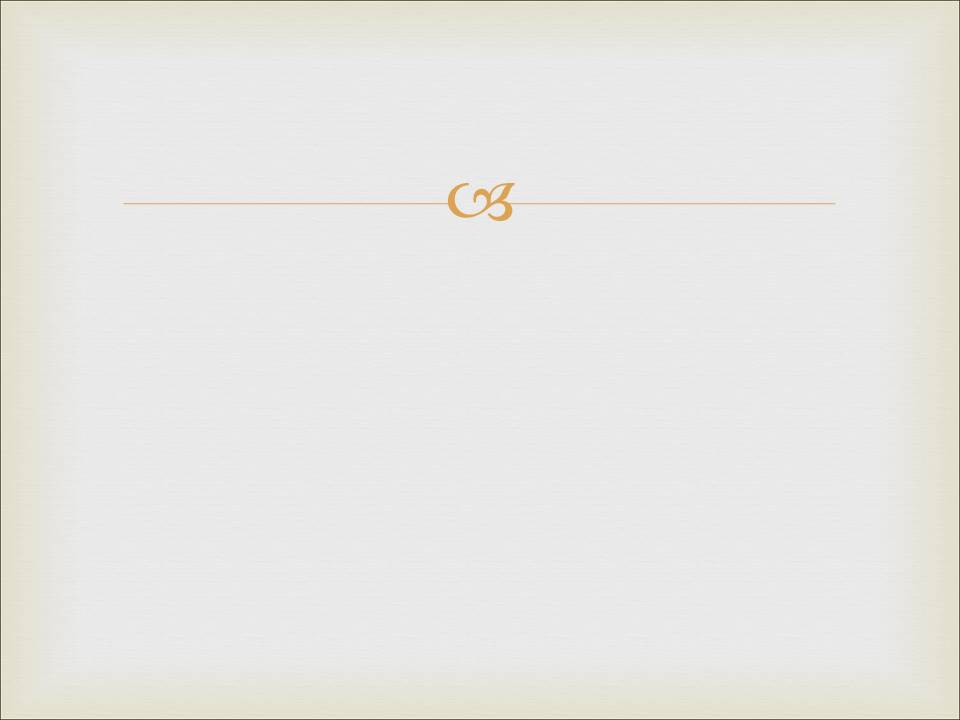 На перший погляд, існує внутрішня логічна суперечність про спільне прийняття наступних чотирьох передумов:
Бог існує
Бог вседобрий
Логічна формулювання теодицеї
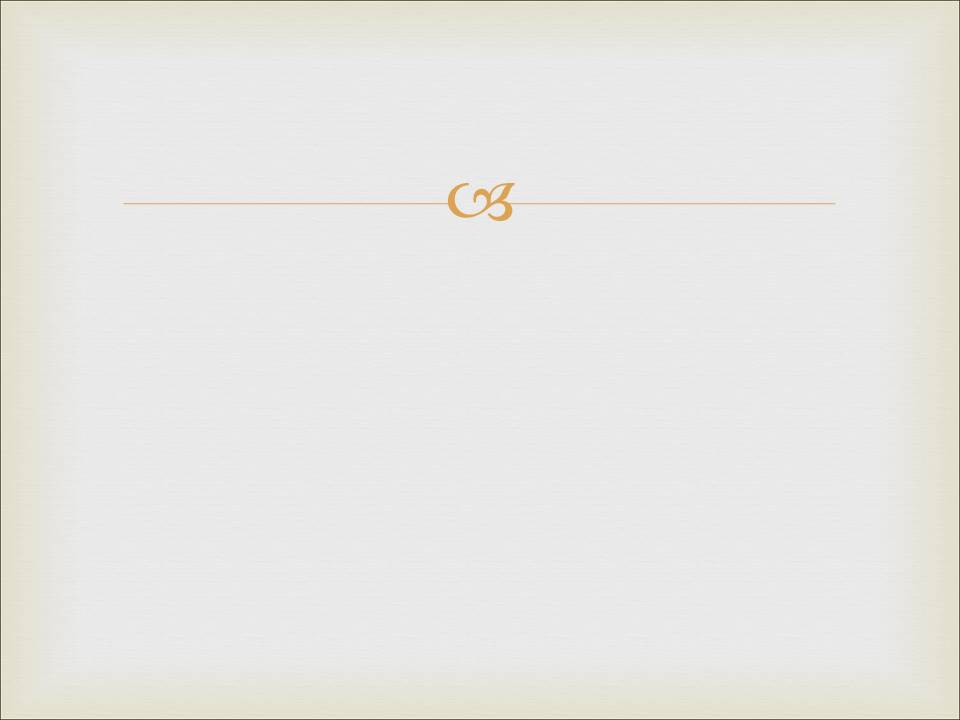 На перший погляд, існує внутрішня логічна суперечність про спільне прийняття наступних чотирьох передумов:
Бог існує
Бог вседобрий
Бог всемогутній
Логічна формулювання теодицеї
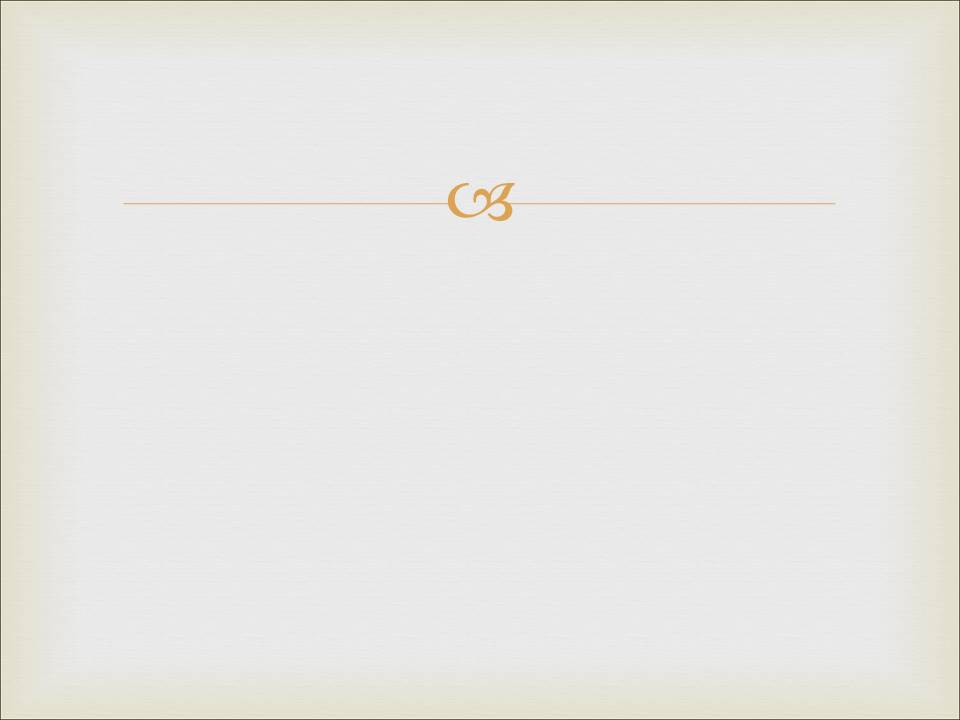 На перший погляд, існує внутрішня логічна суперечність про спільне прийняття наступних чотирьох передумов:
Бог існує
Бог вседобрий
Бог всемогутній
Зло існує
Логічна формулювання теодицеї
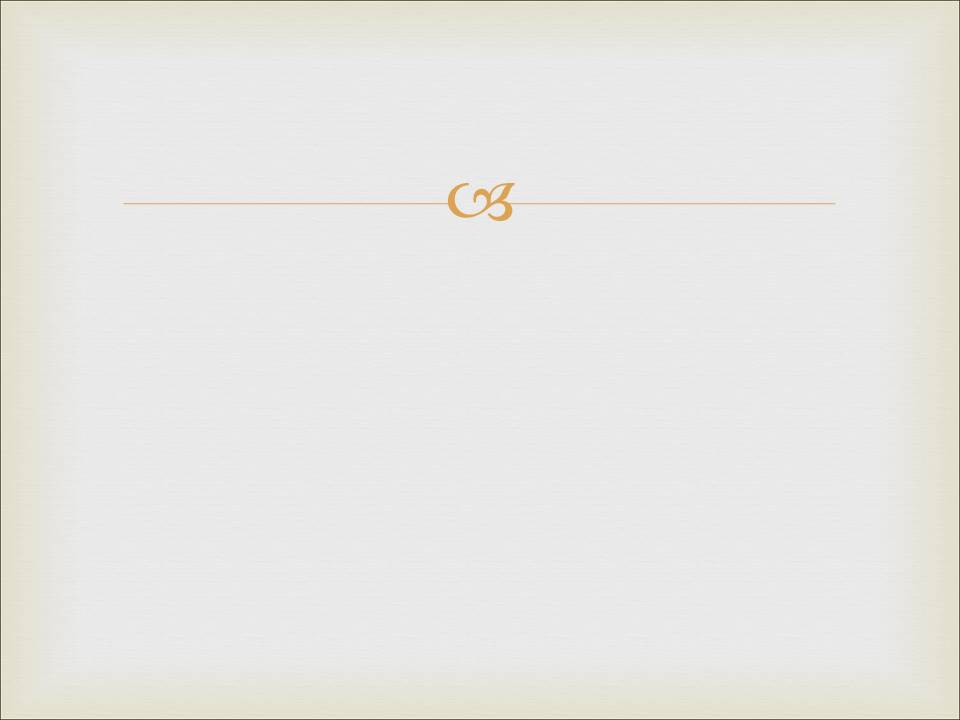 Якщо прийняти будь-які з них, то, мабуть, слід відкинути четверту.
Якщо Бог існує, Бог вседобрий і всемогутній, щоб досягти всього, чого бажає, то зла не повинно бути.
Якщо Бог існує і бажає лише добра, але зло існує, то Бог не досягає всього, чого бажає. Значить, він не всемогутній.
Якщо Бог існує і всемогутній, і зло також існує, то Бог бажає існування зла. Значить, він не всеблагий.
Нарешті, якщо Бог – це істота, яка і всемогутня і всеблага, і, тим щонайменше, зло існує, такий Бог не існує.